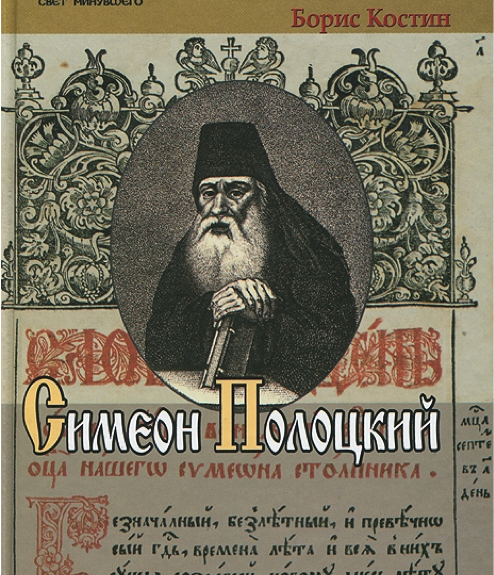 Симеон Полоцкий. Псалтирь в стихах.
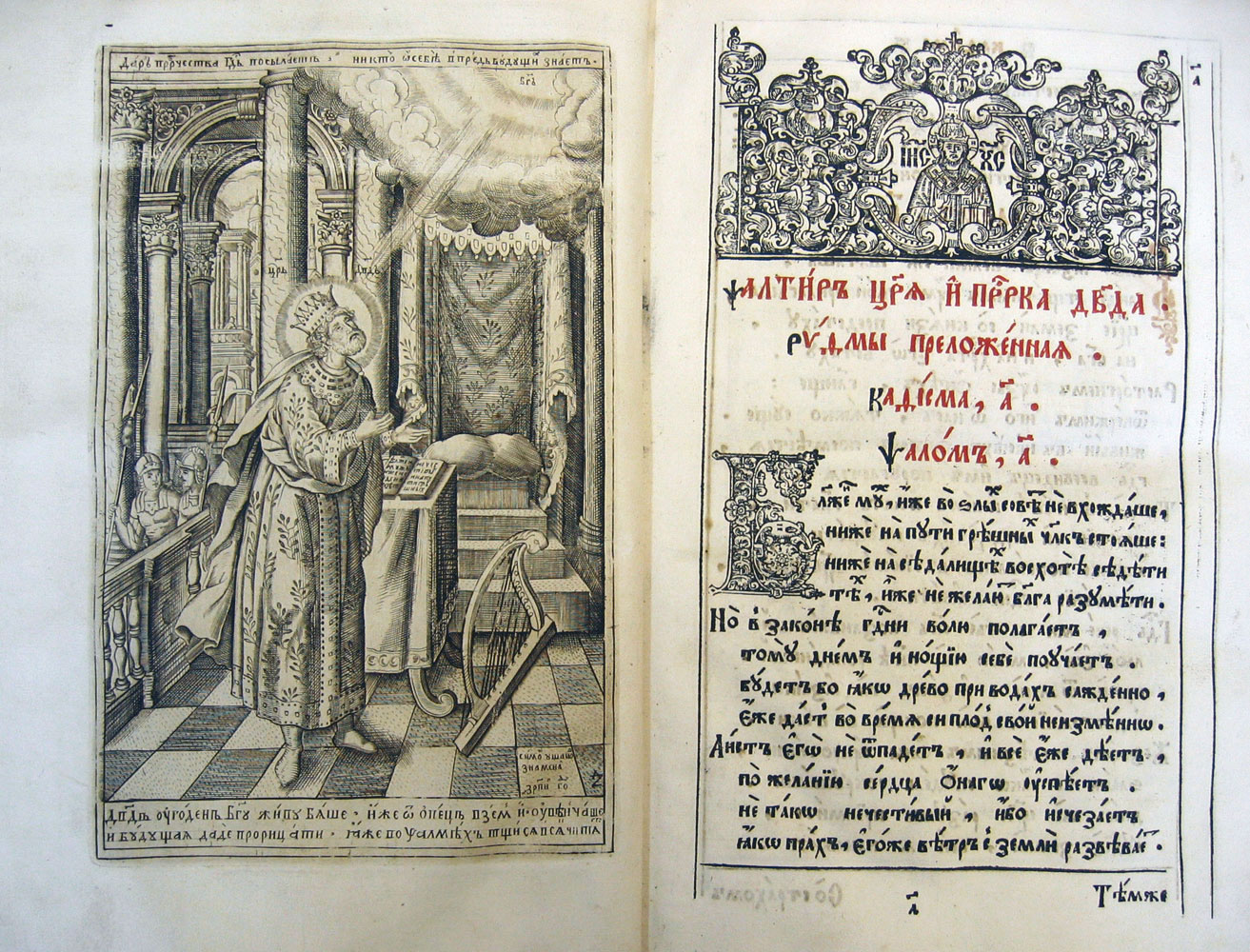 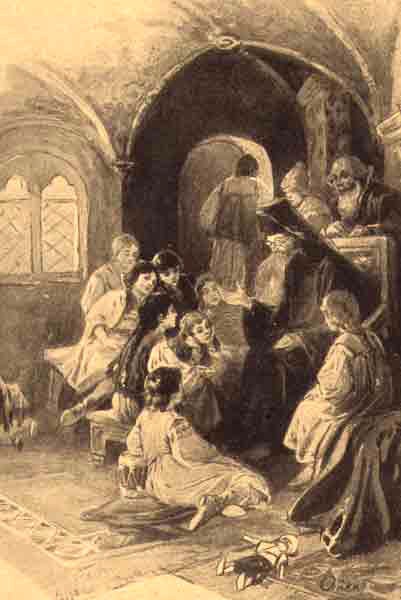 Представление о царской власти у Фёдора Алексеевича и его сестры Софьи были сформированы под влиянием талантливого философа, писателя, поэта, астролога Симеона Полоцкого и ставшего воспитателем старших детей царя.
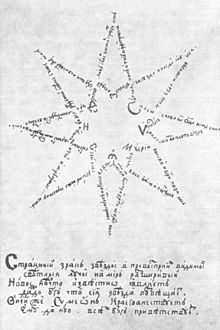 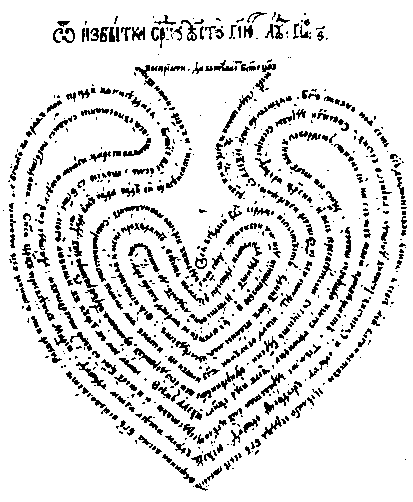 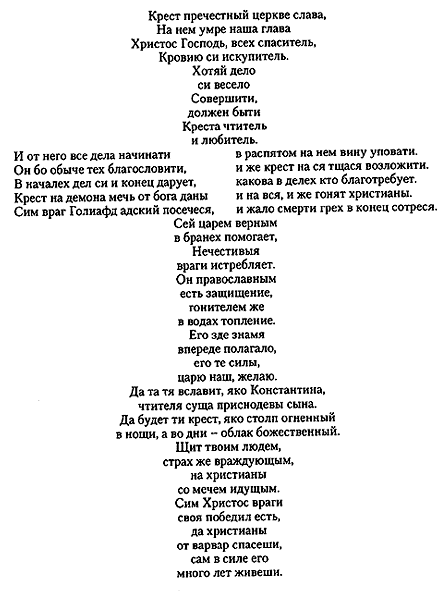 Симеон Полоцкий. Крест
Симеон Полоцкий .Обед душевный.
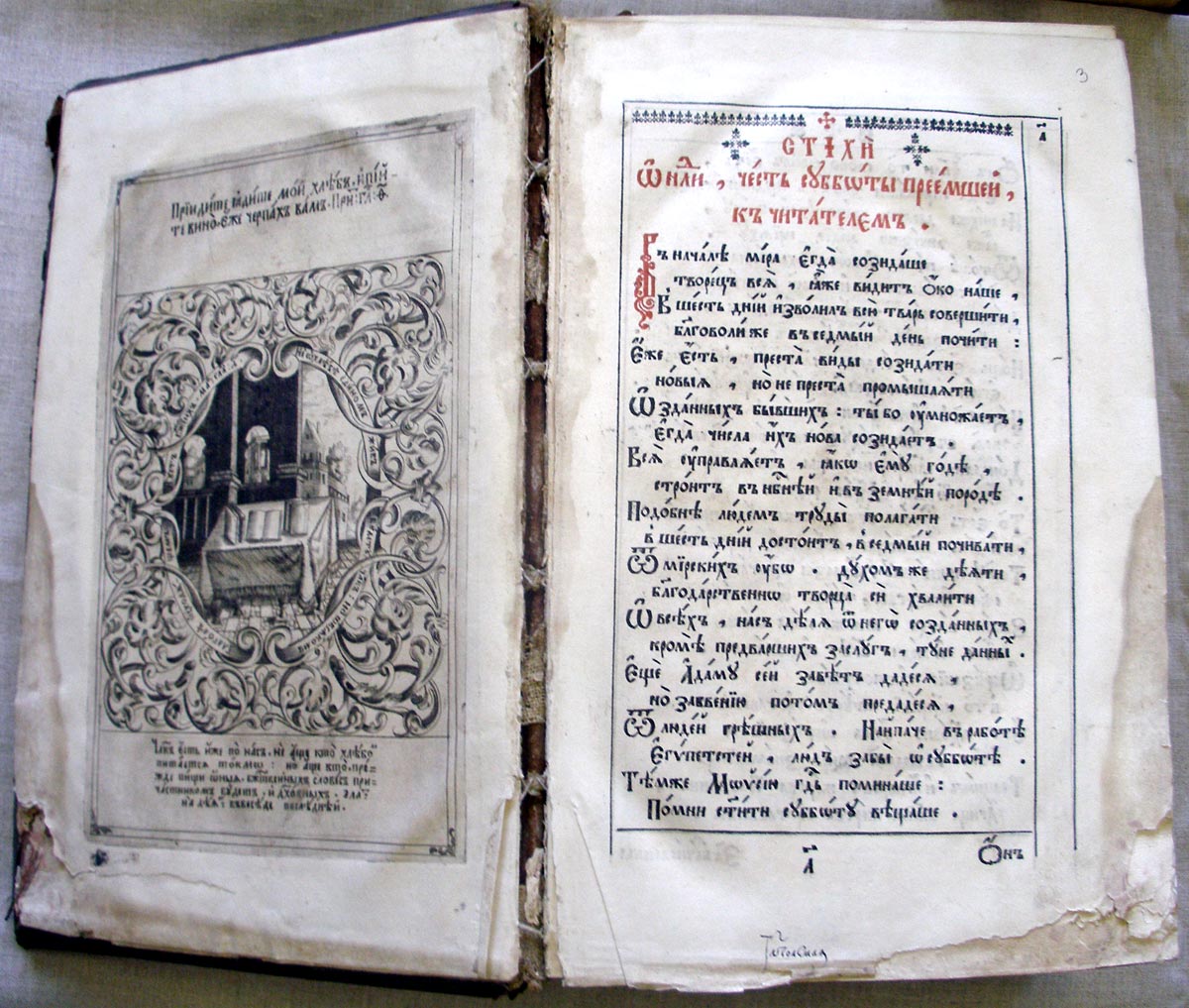 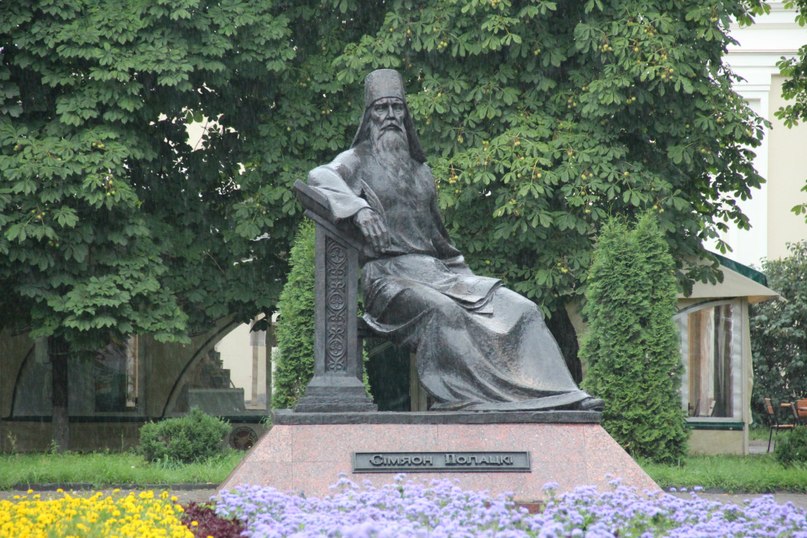 Карион Истомин (1640-1722 )
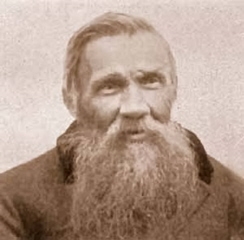 Иеромонах московского Чудова монастыря, писатель,придворный поэт. Родился в городе Курске.С 1679 года глава Московского Печатного двора. Его перу принадлежит иллюстрированныйбукварь, ставший лучшим учебным пособием того времени. Сначала это быларукописная книга, расписанная золотом и краскамиВ 1692 году Истомин поднёсцарице Наталии Киррилловне такой букварь для её внука,царевича Алексея.Ещёодин экземпляр получили дочери царя
Букварь Кариона Истомина-Первая иллюстрированная русская азбука 1694 год.
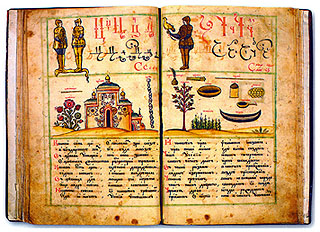 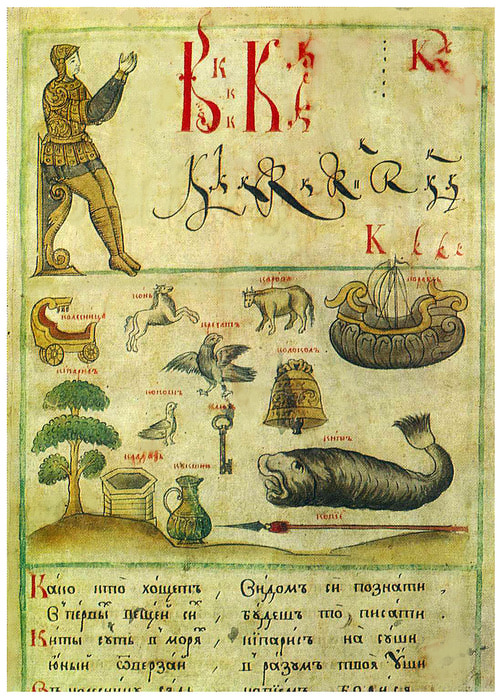 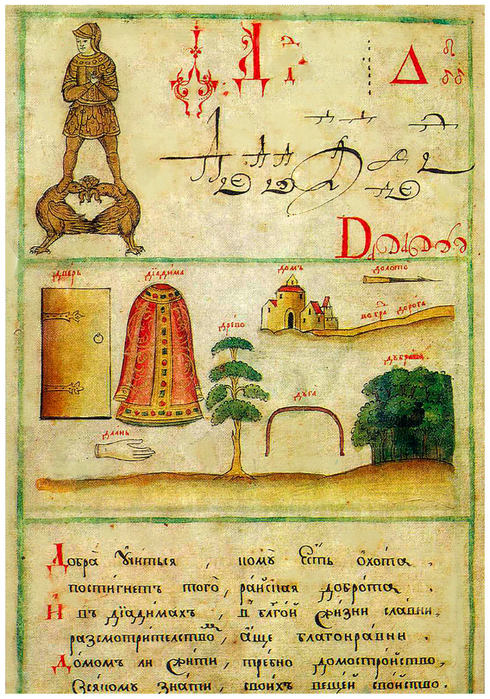